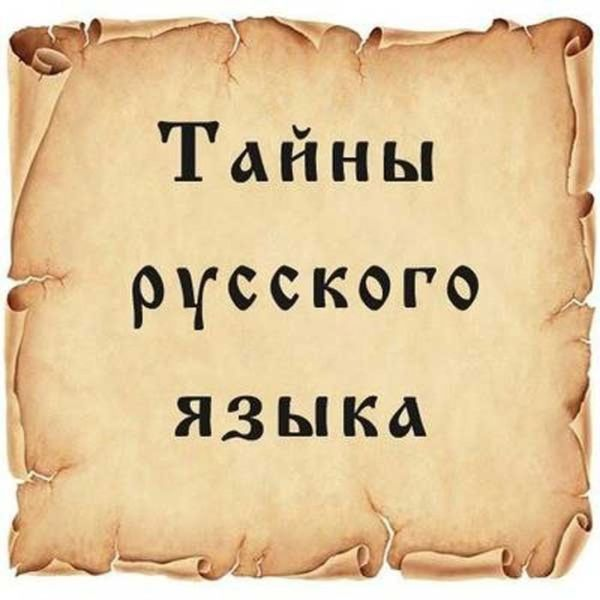 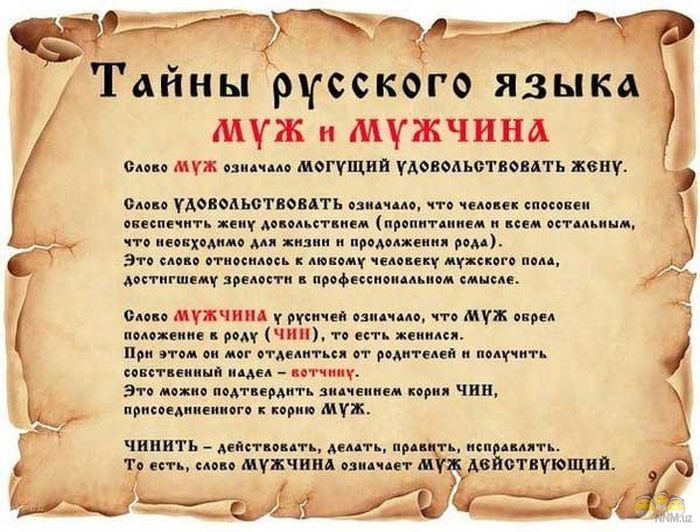 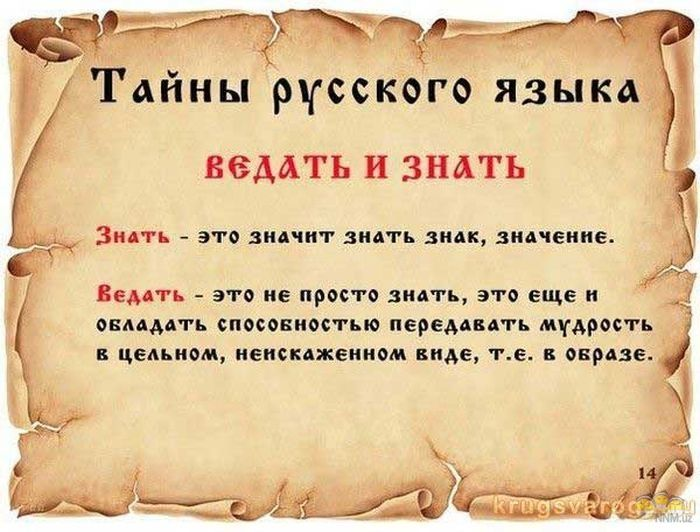 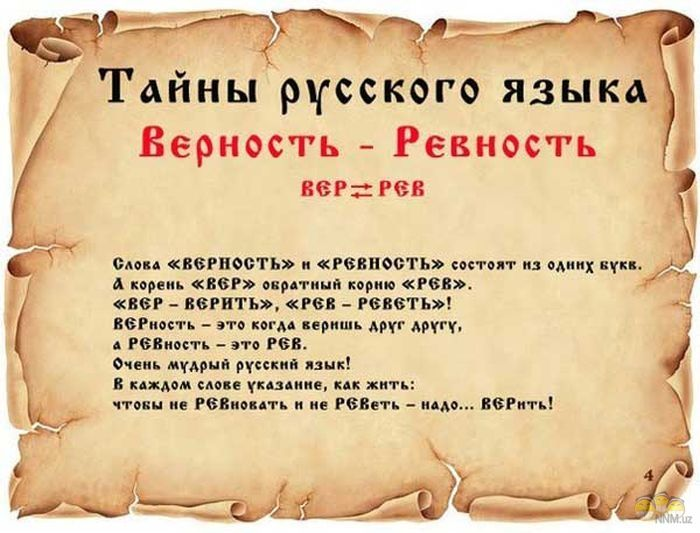 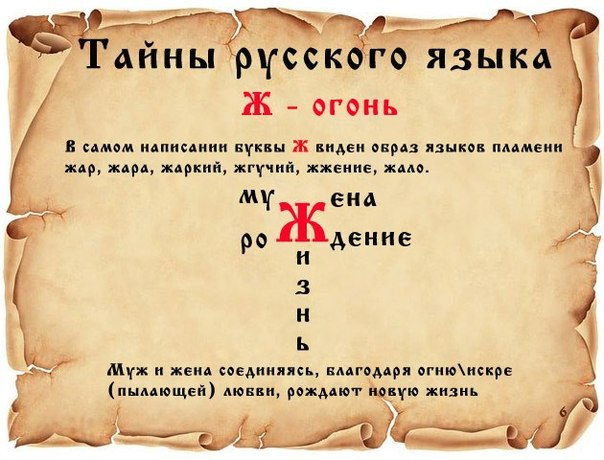 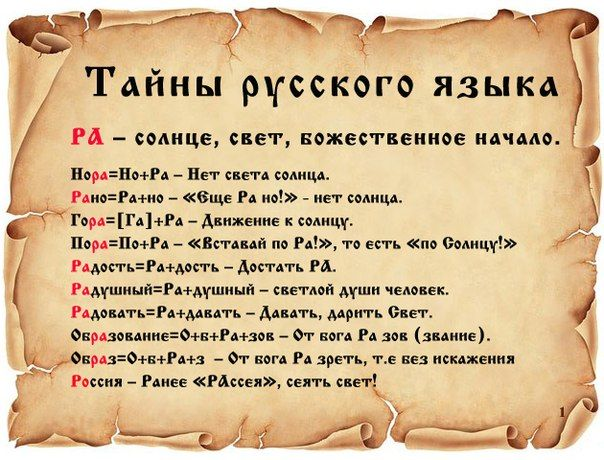 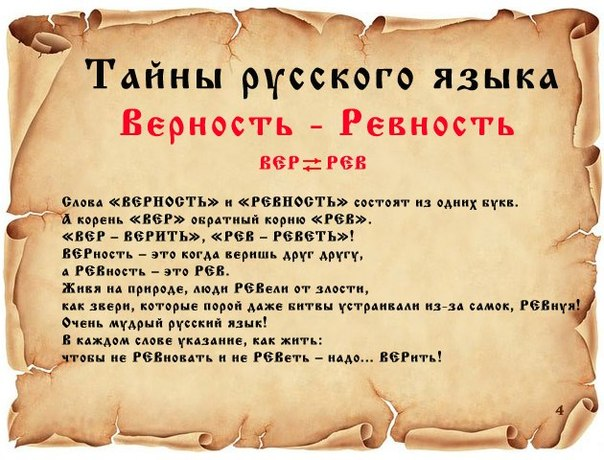 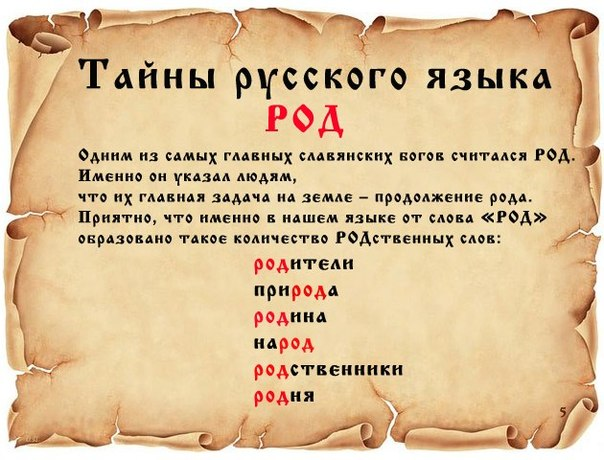 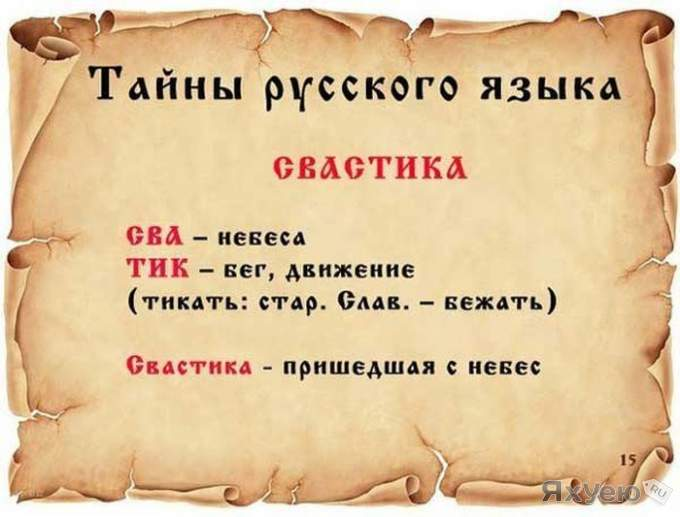 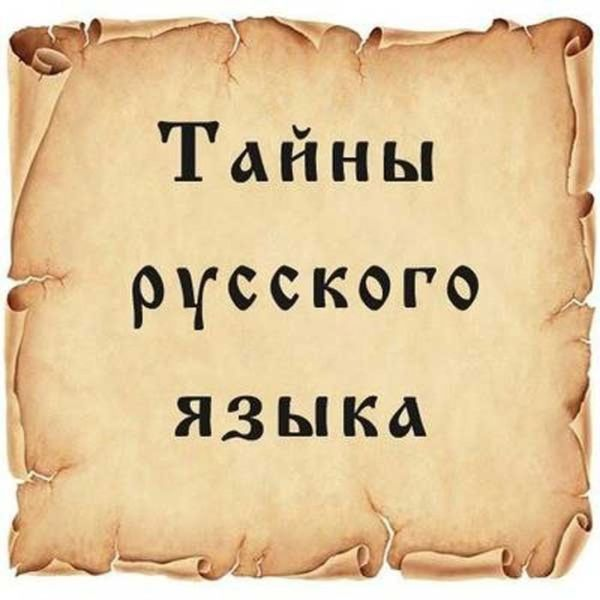 Естественное возникновение языка – это длительный, сложный процесс, занимающий многие тысячи веков. Русский язык – это невообразимо древний язык, которым пользуются многие высокоразвитые цивилизации нашей необъятной Вселенной...